Vakuutustiedote siviilipalvelusta suorittaville
Valtiokonttori
15.9.2020
Jos palveluksessa sattui…vastuunjako
Palveluksen päättyminen tai keskeytyminen
Palveluksen jälkeen 
hoidosta ja kuntoutuksesta
 vastaa vakuutuslaitoksena Valtiokonttori

Ota yhteyttä
Valtiokonttoriin >
Puhelimitse
Chatillä
Korvaushakemuksella
Työpalvelun aikana 
hoidosta ja kuluista vastaa 
palveluspaikka

Tiedotettava/haettava hoitoa:
Oma esimies
Palveluspaikan työterveydenhoitaja tai lääkäri
Palveluspaikan tapaturma-asiamies
Valtiokonttori - Korvauspalvelut
15.9.2020
[Speaker Notes: Dian tärkein viesti: palveluspaikka vastaa tapaturman kustannuksista ja hoidosta ennen palveluksen päättymistä tai keskeytymistä; Valtiokonttori sen jälkeen.]
Mikä on tapaturma – mikä on palvelussairaus
Tapaturma

Ulkoisesta tekijästä johtuva äkillinen ja odottamaton tapahtuma, joka aiheuttaa vamman tai sairauden
Palvelussairaus 

Mikä tahansa vamma tai sairaus, joka on todennäköisesti palveluksen aiheuttama  
      korvataan ja kuntoutetaan aika x

Mikä tahansa vamma tai sairaus, jos se on todennäköisesti palveluksen  pahentama  korvataan enintään 6 kk palveluksen päättymisestä
15.9.2020
Valtiokonttori - Korvauspalvelut
Palvelustapaturmien ja palvelussairauksien ilmoitus
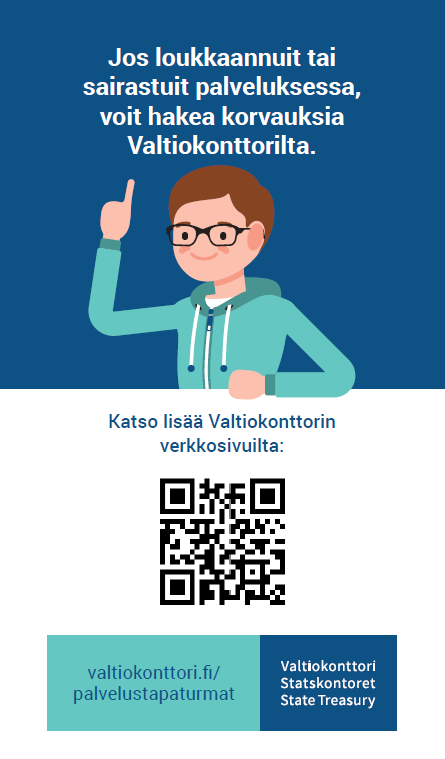 https://asiointipalvelu.valtiokonttori.fi/palvelustapaturmat/
Korvaushakemus toimii seuraavilla selaimilla: Internet Explorer 11, Chrome, Firefox, Safari ja Edge (uusimmat versiot).

Neuvoa ilmoituksen täyttöön
Puhelin: 0295 50 3090, ma–pe 09.00–16.00 
Sähköposti: asiointipalvelu@valtiokonttori.fi
15.9.2020
Valtiokonttori - Korvauspalvelut
Ilmoituksen täyttämisessä tarvitaan
Velvollisen omat pankkitunnukset tai mobiilivarmenne
Tapaturmaa/palvelussairautta koskevat liitteet tai OmaKannan potilasasiakirjat TÄRKEÄ!
Liitteiden tulee olla tallennettuna joko .txt, .doc, .docx, .xls, .xlsx, .ppt, .pptx, .odt, .ods, .pdf, .jpg, .jpeg tai .png-muotoon. Tiedoston maksimikoko on 10 MB. Useita tiedostoja voi lisätä kerralla.
Potilasasiakirjojen haku Omakanta-palvelusta –ohje
Puhelinnumero ja sähköpostiosoite, johon korvauskäsittelijä voi olla yhteydessä
Palveluksen alkamis- ja päättymispäivä/arvioitu keskeyttämispäivä 
Tapaturman tai palvelussairauden tiedot (tukena tapaturmaseloste): missä tapahtui, milloin, tapaturman kuvaus
Tilinumero (IBAN eli FIXX XXXX XXXX XXXX XX)

Jos jotain tietoja puuttuu, ilmoituksen täyttämisen voi keskeyttää ja jatkaa myöhemmin (6 kk)
15.9.2020
Valtiokonttori - Korvauspalvelut
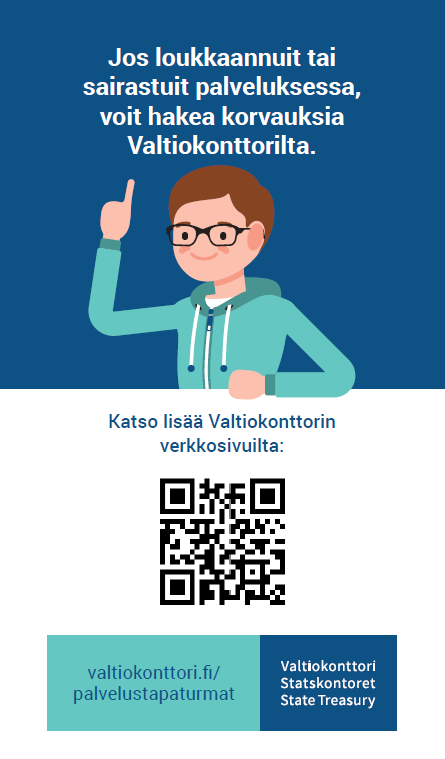 Katso Valtiokonttorin tuottama video tästä >
Valtiokonttori
15.9.2020